«Что такое хорошо, что такое плохо?»
Хороший поступок
Плохой поступок
Соблюдай чистоту в общественных местах!
Плохой поступок
Хороший поступок
Не обижай тех, кто слабее тебя!
Плохой поступок
Хороший поступок
Уважай труд других людей!
Хорошее поведение
Плохое поведение
Соблюдай правила поведения в общественных местах!
Плохой поступок
Хороший поступок
Уважай пожилых людей! Проявляй внимание и заботу!
Кто разбил большую вазу?
Кто разбил большую вазу?Я признался, но не сразу.Пусть подумают немножко,Пусть на кошку поглядят:Может быть, разбила кошка?Может, я не виноват?Кошка, ты разбила вазу?Жалко серую пролазу.Кошка жмурится на свет,А сказать не может «нет».Я ещё поколебалсяС полминуты — и признался.
(А. Кушнер)
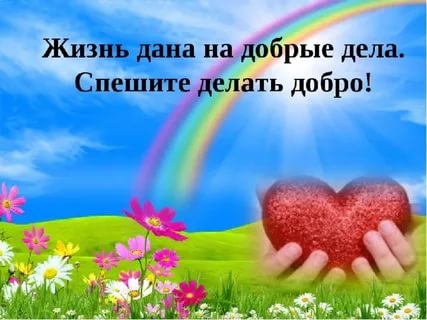